Source to Summit
A new resource for Key Stage 3 Catholic RE
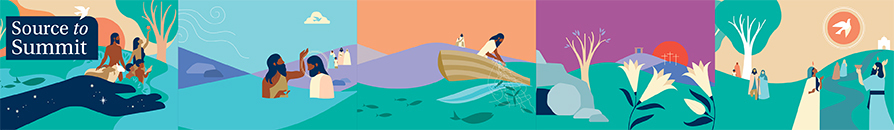 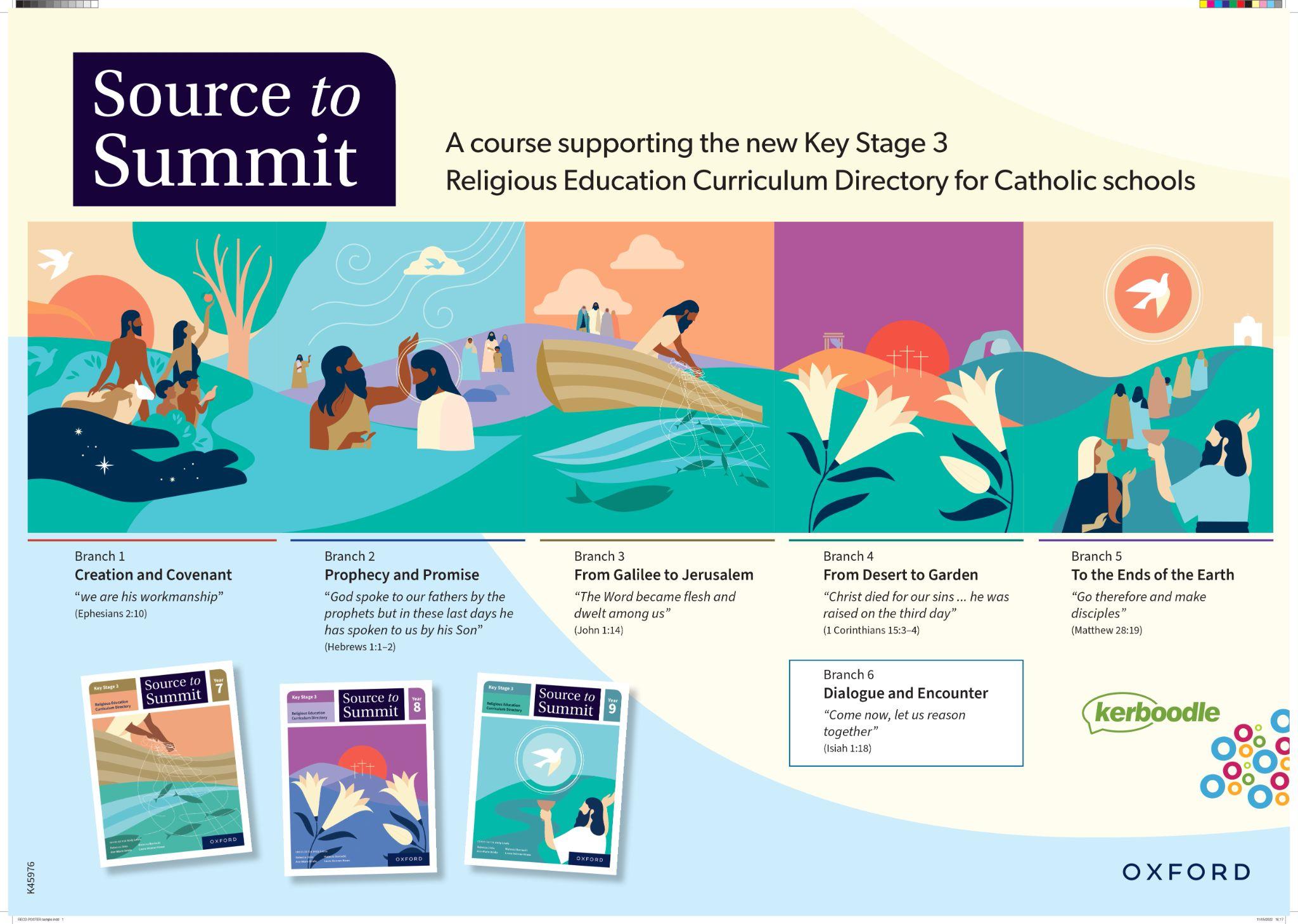 We want to tell the story of the Catholic faith - from Genesis to the lived Church of today.
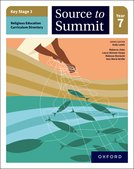 Source to Summit…
is authored by a team of practising teachers,
lead by Series Editor Andy Lewis
is a blended offering of student books and 
accompanying digital resources
is designed to give teachers the practical 
resources they need to feel confident to deliver
the new curriculum
is designed to engage students and help them
understand and remember what they need to learn
comprehensively covers the new RED – we are 
seeking an Imprimatur and CES endorsement
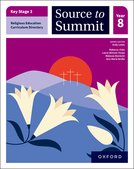 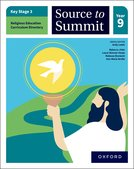 Presentation Title
3
Inviting chapter openers feature specially-commissioned artworks and a chapter overview to set out our narrative approach.
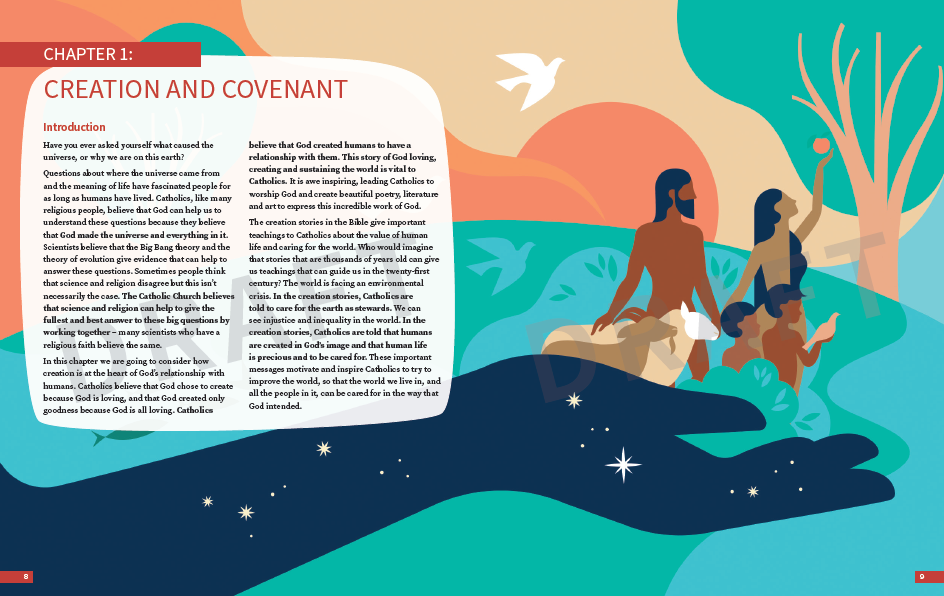 Presentation Title
4
1 spread per lesson, with topics carefully sequenced
Clear learning objective and introduction
Useful vocabulary is defined
Understand, Discern and Respond activities test the three ways of knowing
Presentation Title
5
Key vocabulary
Knowledge check 
Extended writing activity
Mark schemes and answer guidance provided on Kerboodle
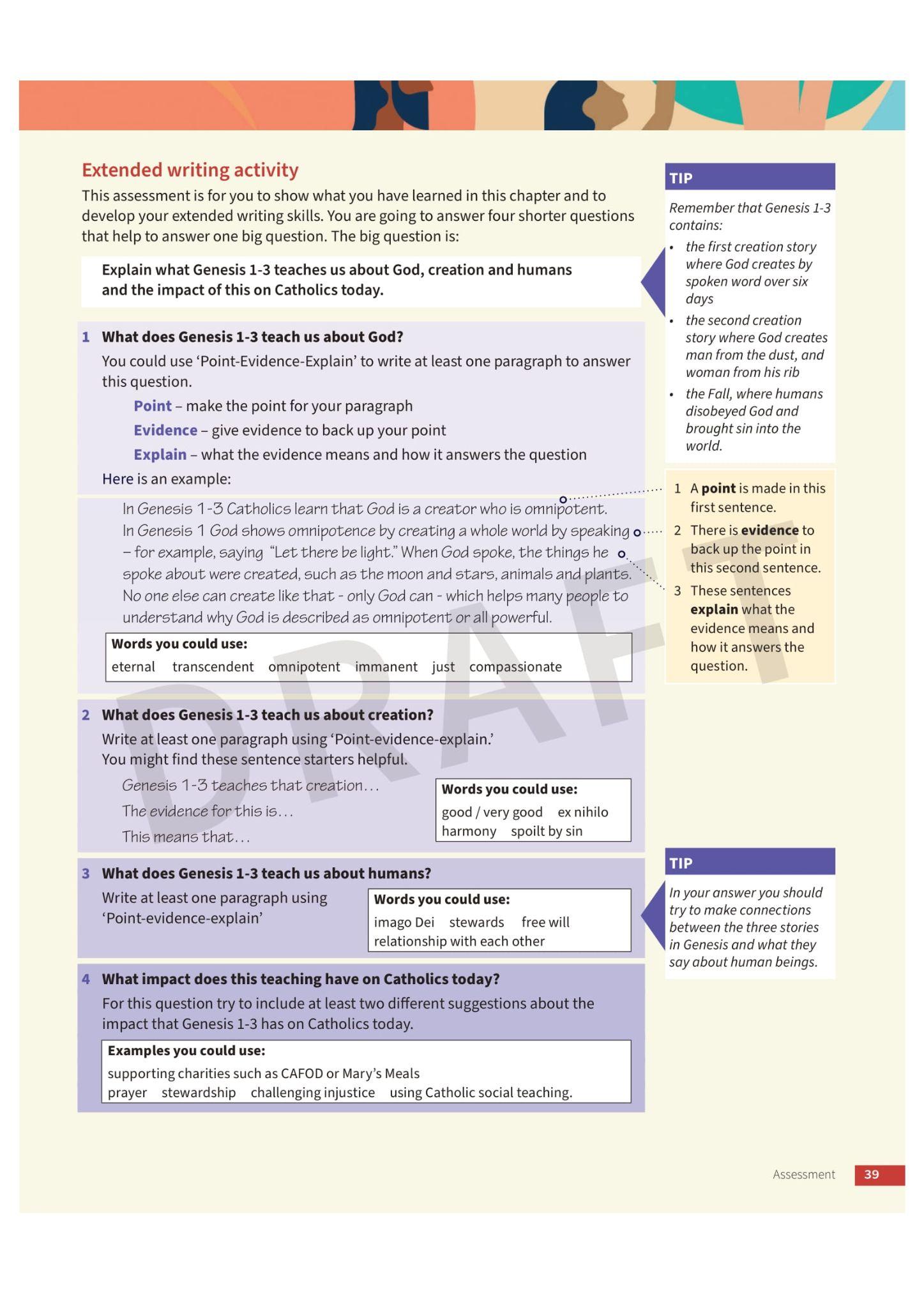 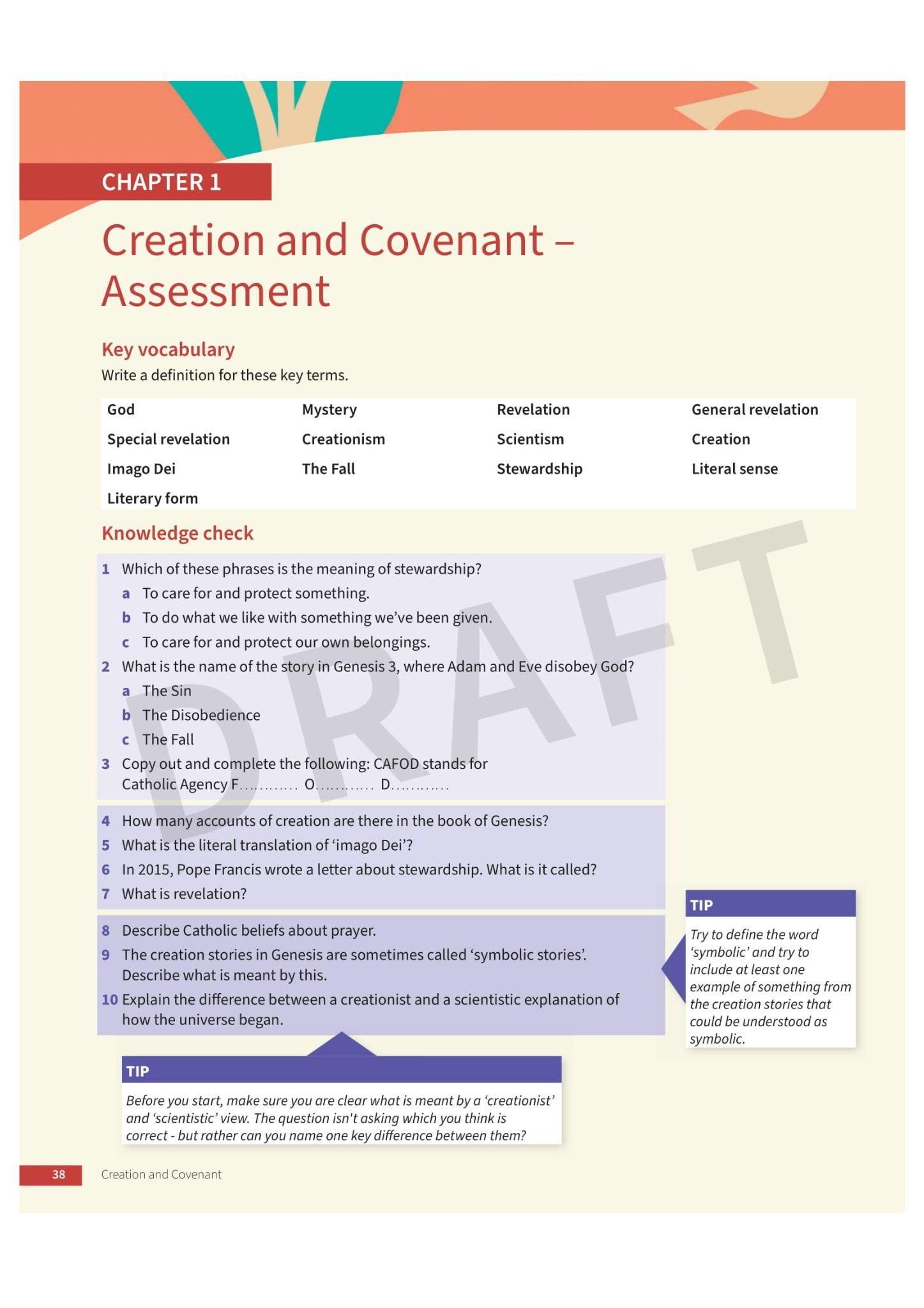 Source to Summit Kerboodle
Digital resources on Kerboodle include:

Kerboodle Book
Scheme of work
Knowledge organisers
Retrieval quizzes
Image galleries 
Activity worksheets for every lesson
Engaging with text commentary and worksheets
Automarked vocabulary quizzes
Key vocabulary matching activity worksheets
Automarked knowledge quiz
Answers to Student Book activities
Assessment answer guidance and mark scheme
Kerboodle support

Schools can call on our expert Educational Consultants to demo and support teachers to get the best out of Kerboodle.
Free early access
Presentation Title
7
Editable scheme of work
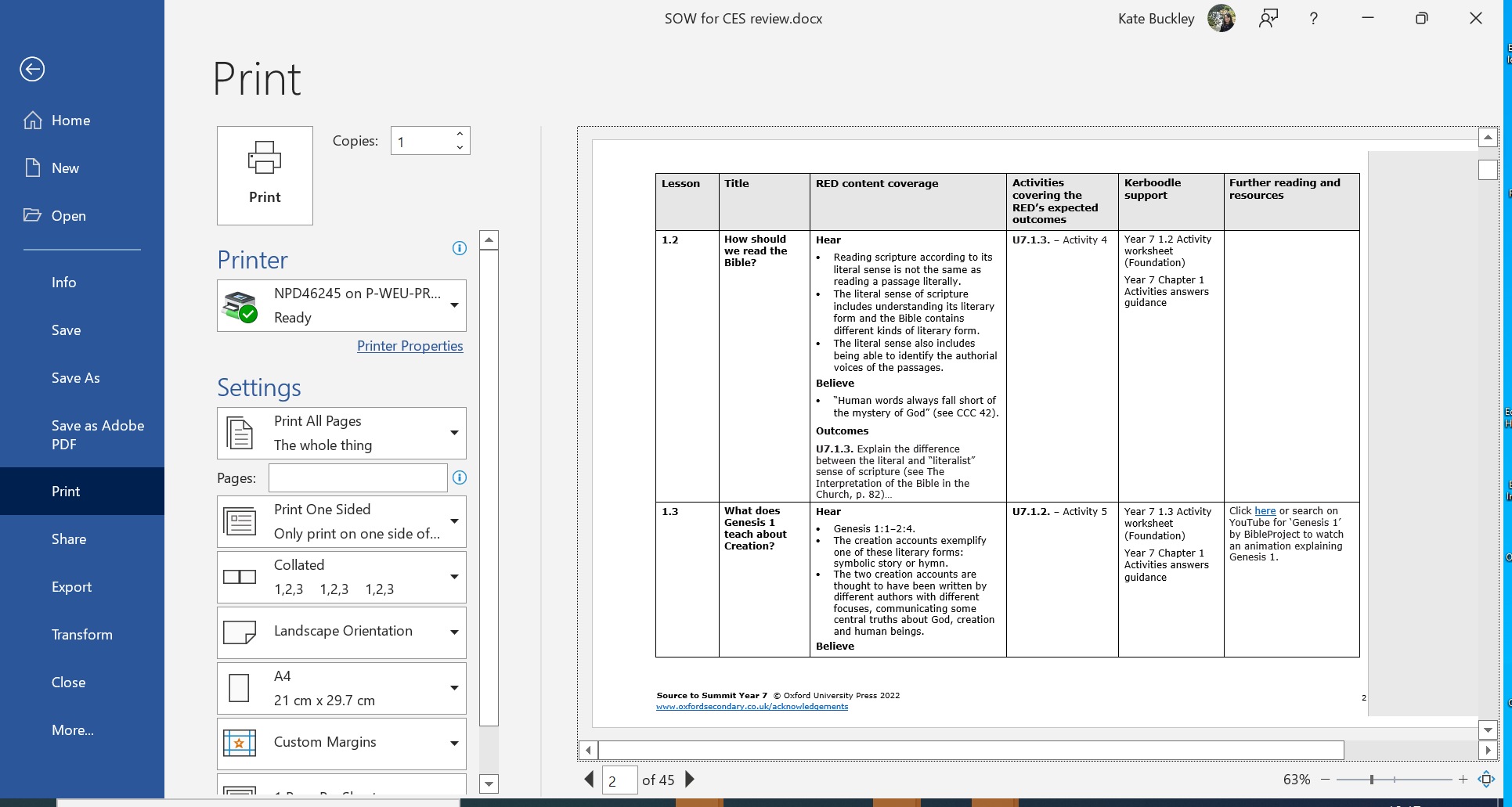 Maps RED content and expected outcomes to our resources
Includes recommendations for further reading and resources
Presentation Title
8
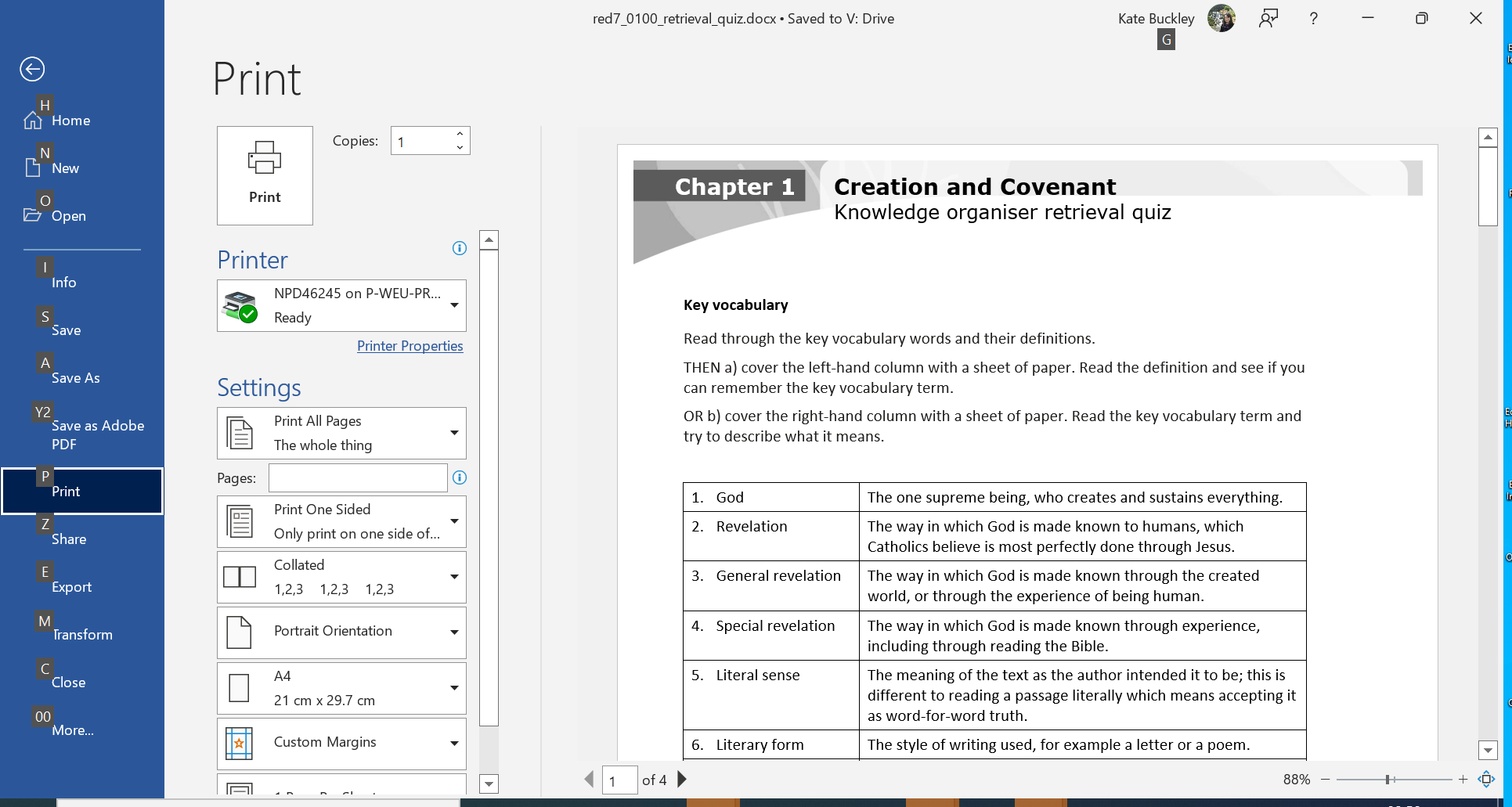 Knowledge organiser and retrieval quiz
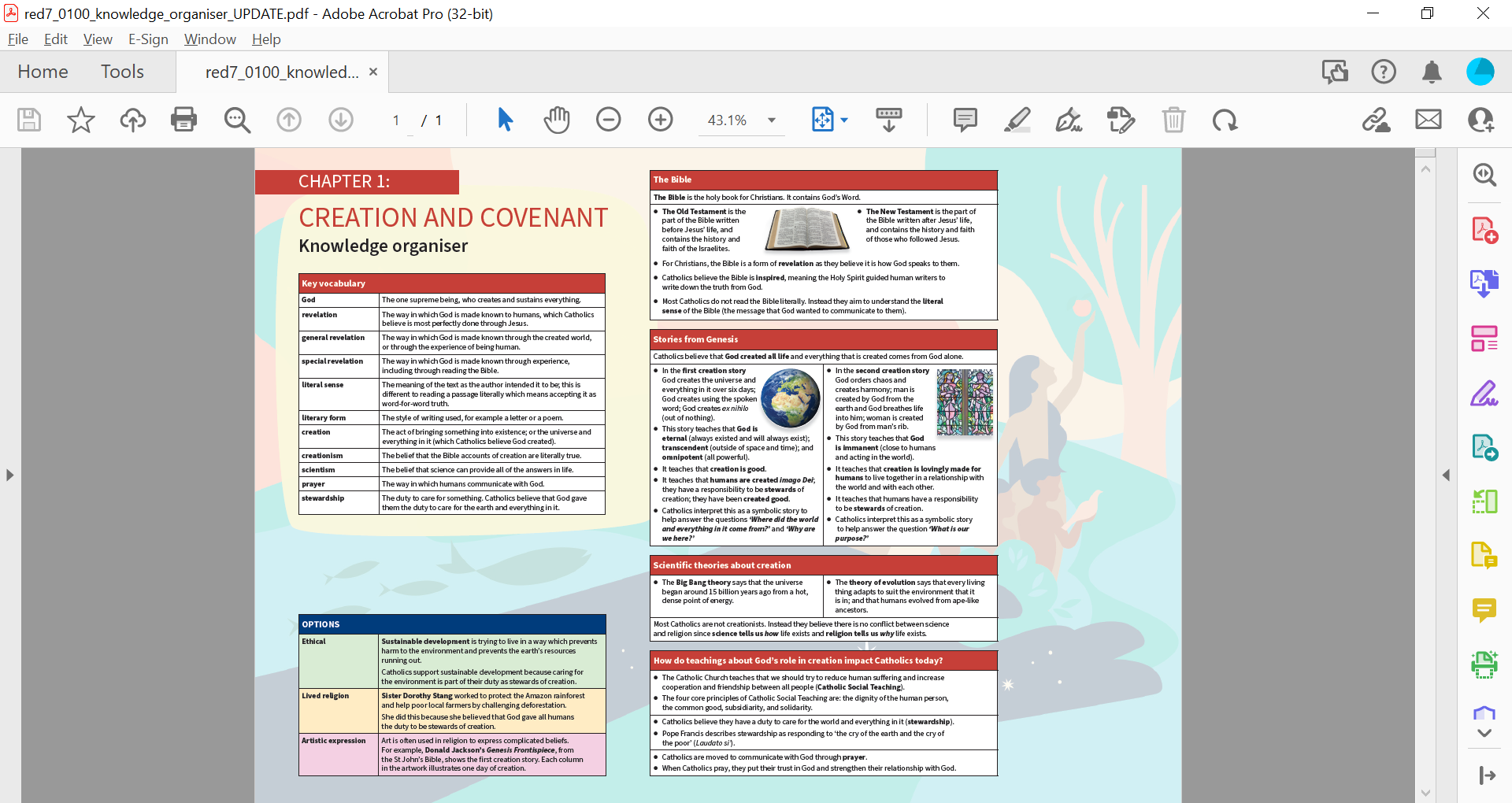 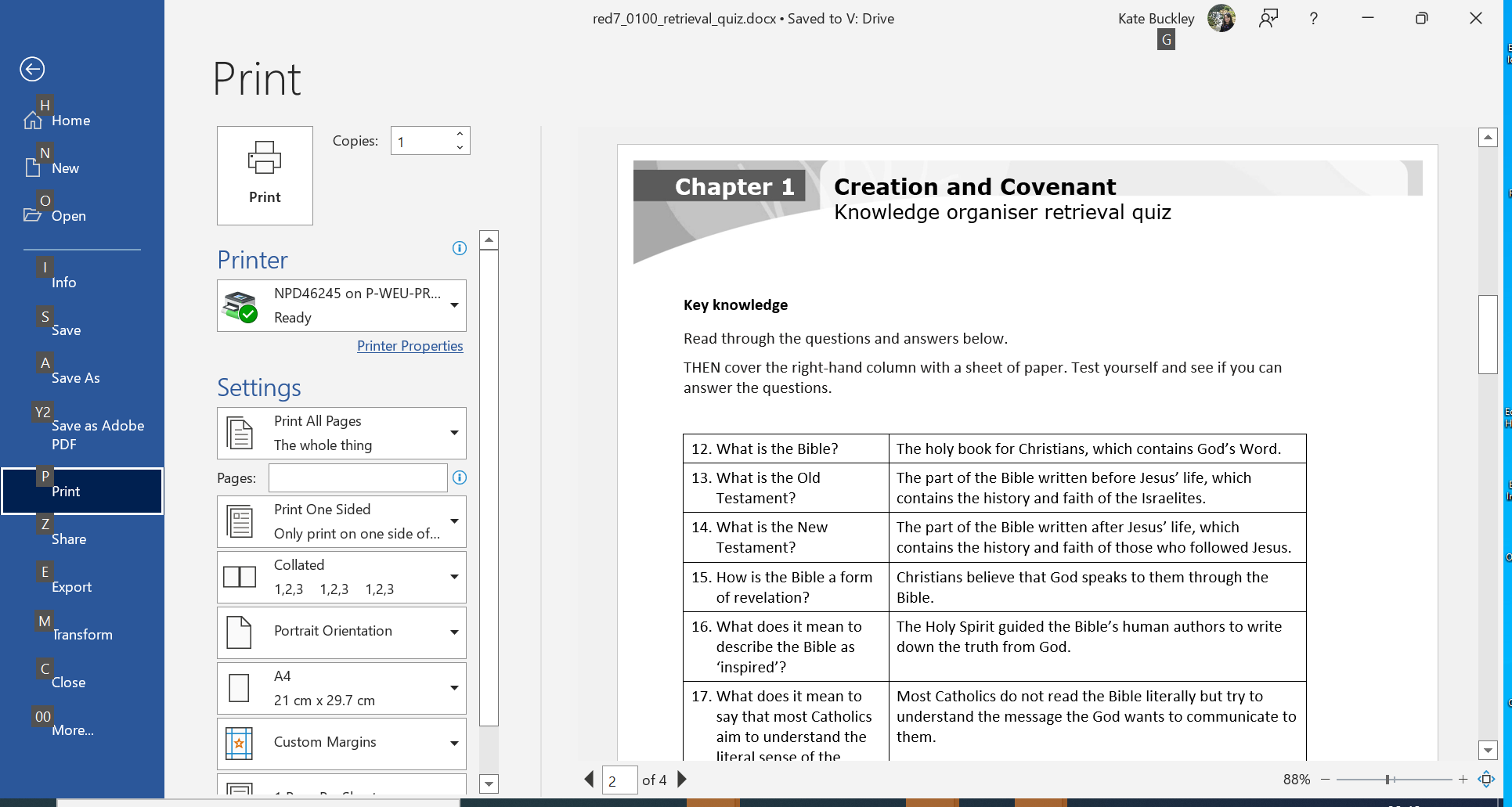 Presentation Title
9
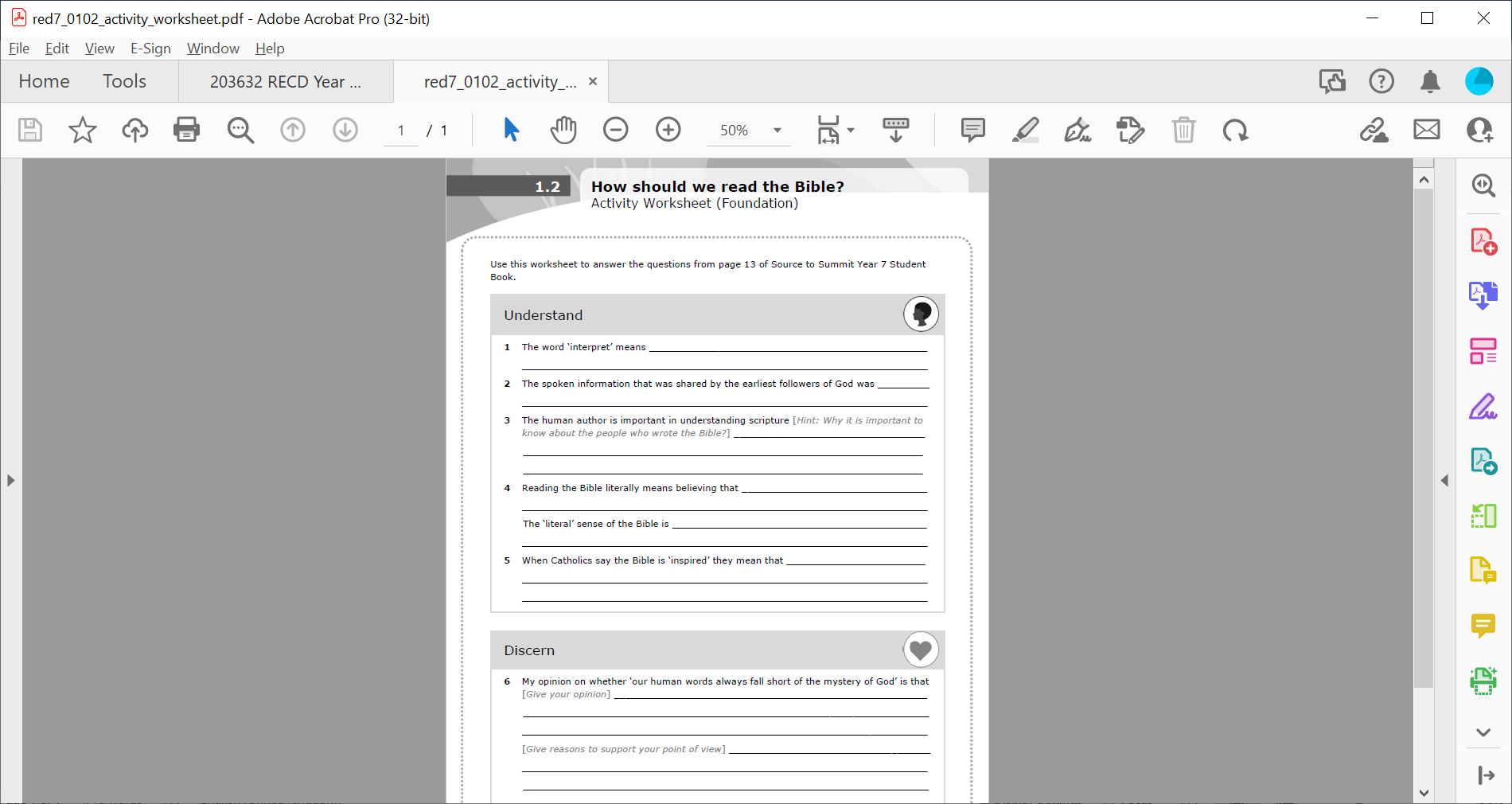 Activity worksheets
Foundation activity worksheets with sentence starters and hints available for every lesson 
Aim to support students in answering the Understand and Discern activities
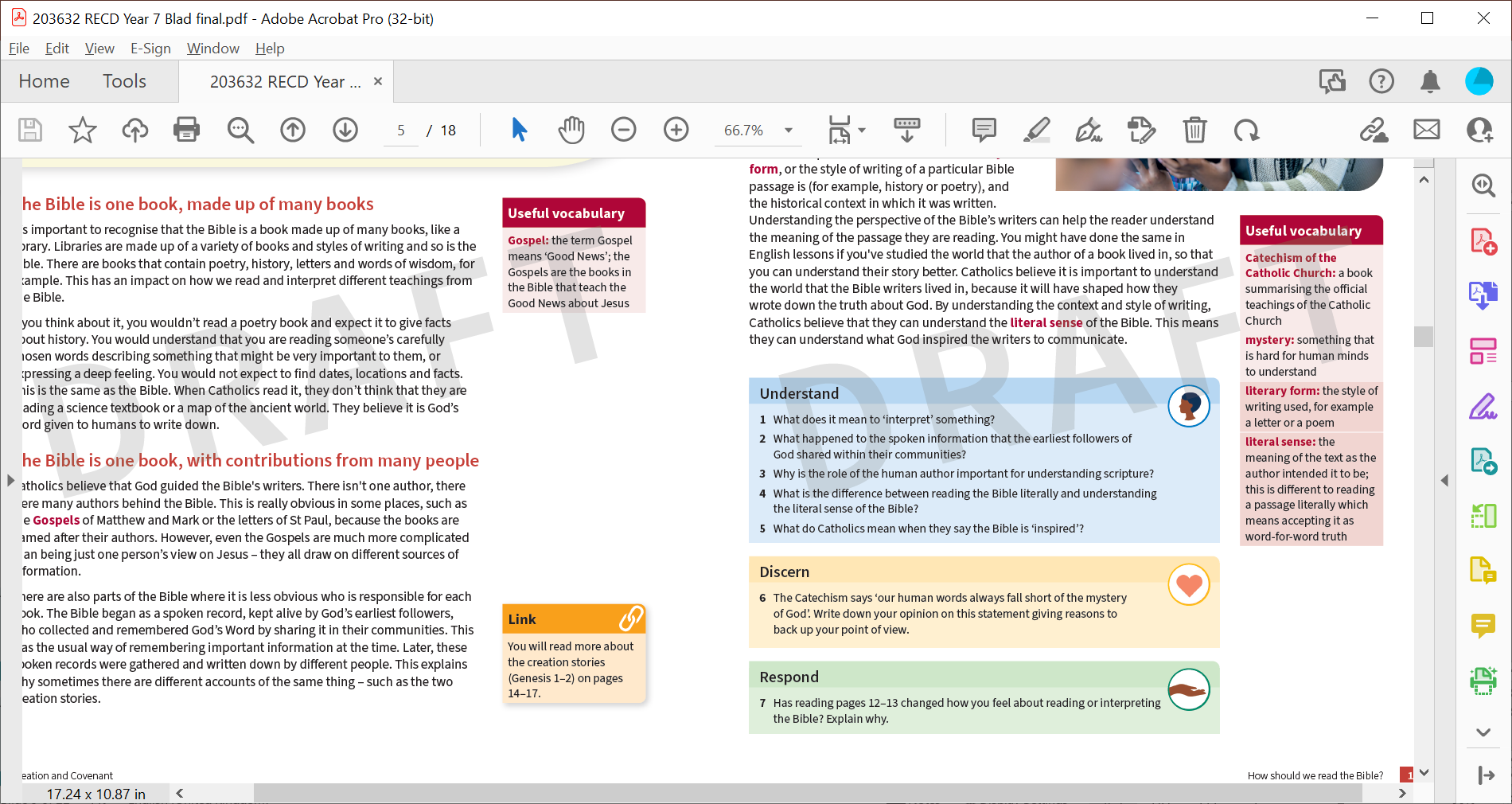 Presentation Title
10
[Speaker Notes: A reminder that we have activity worksheets with sentence starters and hints for every lesson in the book. It’s been commented frequently that the content of the RED is very challenging, so these worksheets aim to support students in engaging with and answering questions on this content.]
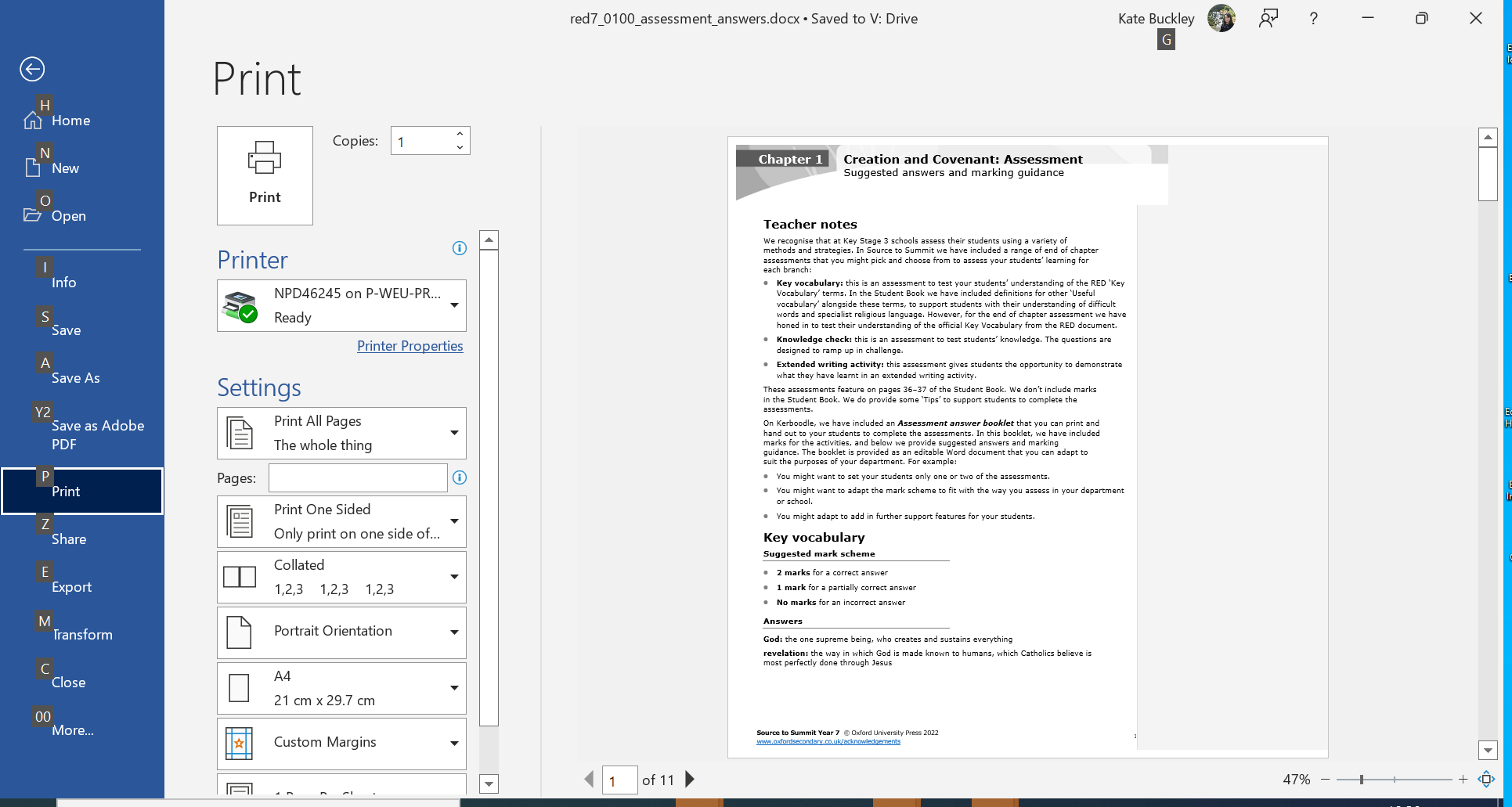 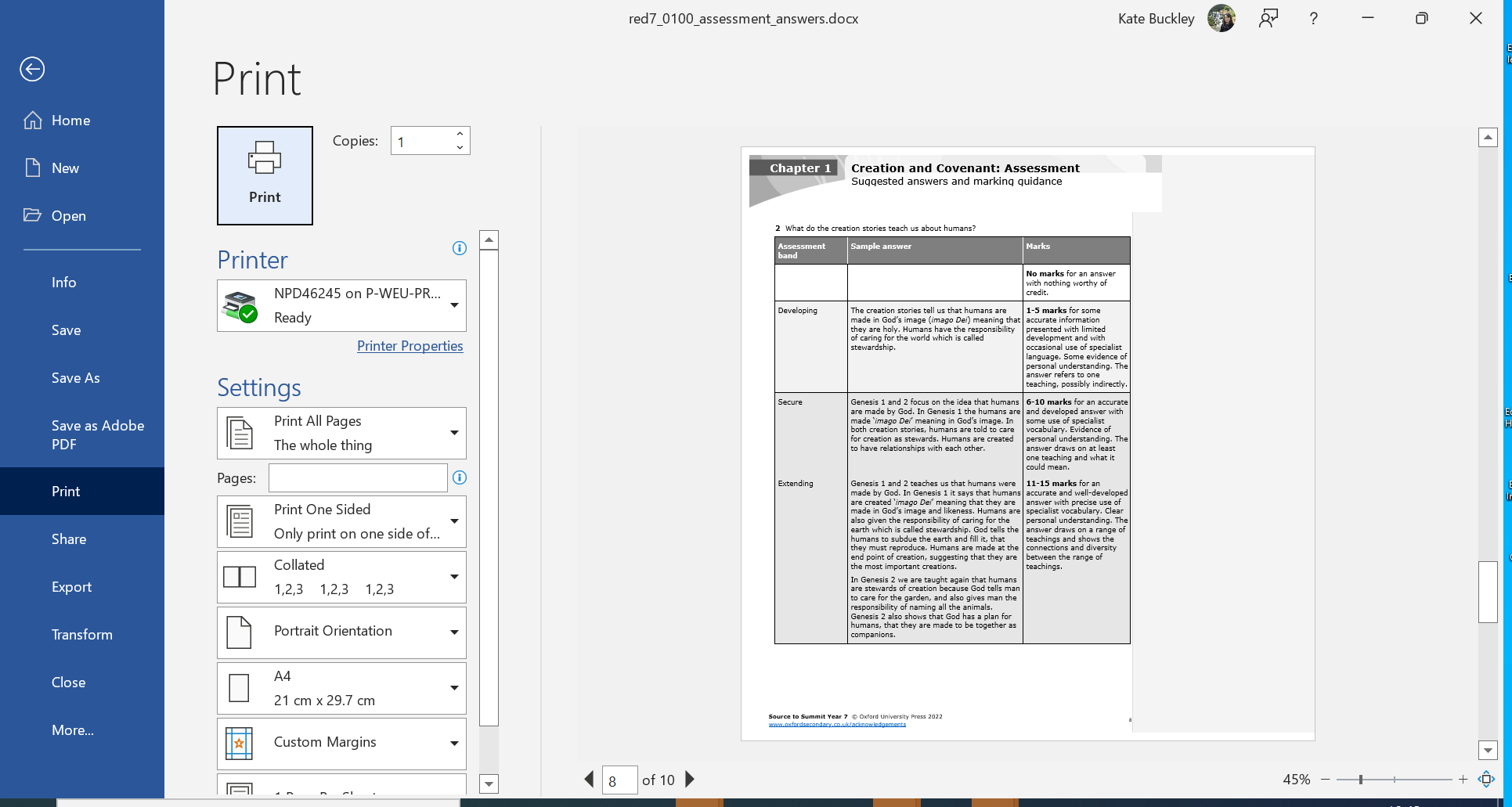 Assessment guidance and mark scheme
Detailed marking guidance for the end of chapter assessments.
Includes sample answers matched to three different assessment bands: developing, secure and extending.
Presentation Title
11
[Speaker Notes: A reminder that we will include comprehensive assessment support on Kerboodle to accompany the end-of chapter assessments in the Student Book. This will include a detailed Assessment and marking guidance document for teachers to support them in marking student answers. Answers guidance for the end-of-chapter extended writing activities is split into three bands: developing, secure and extending. Sample answers are provided to demonstrate to teachers how a student working at each level might respond to a question.

Minh Ha will now talk to you about our competition.]
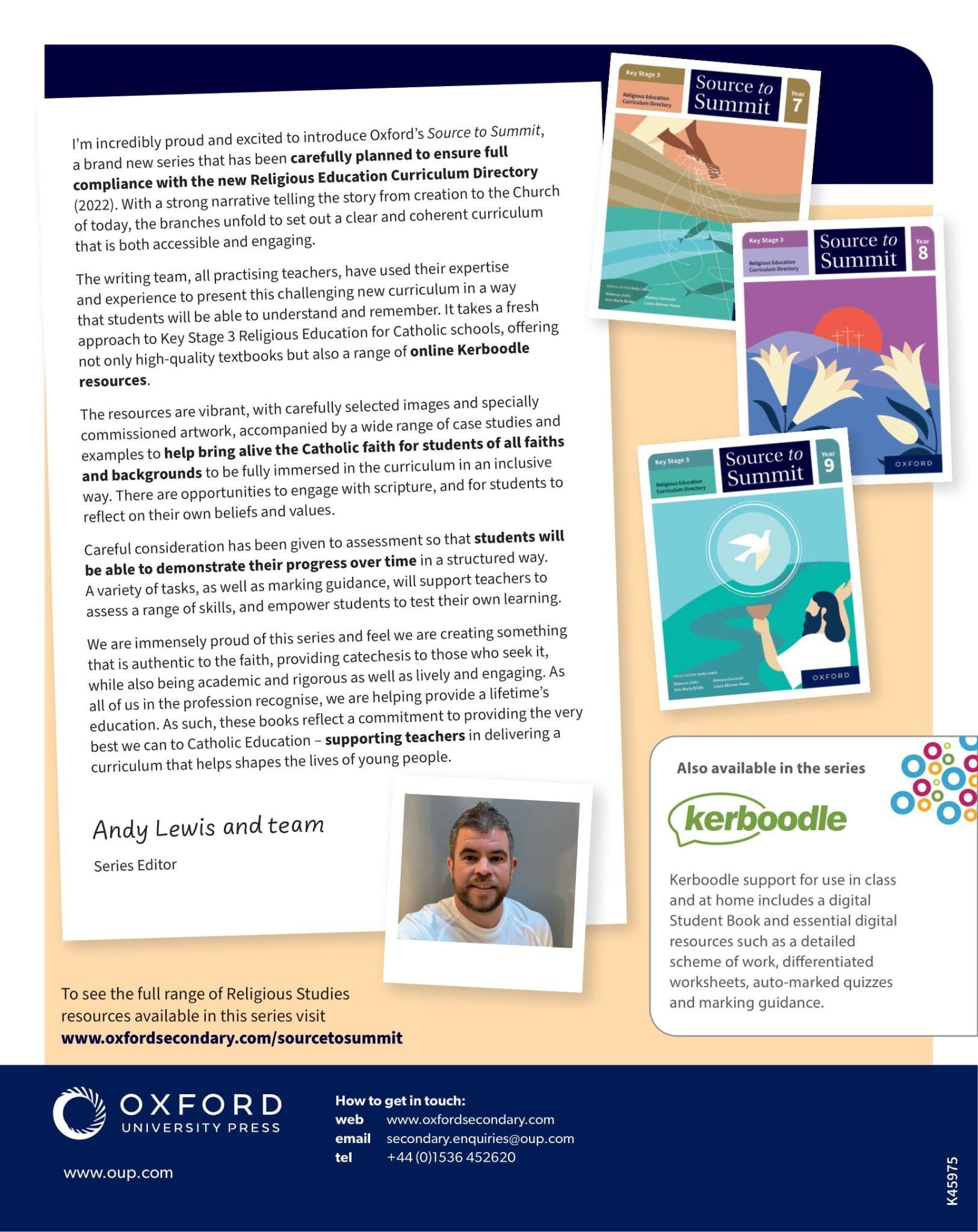 We want students to understand and remember the RED.
We want to bring alive the faith for students of all faiths and backgrounds.
We want to demonstrate inclusivity and diversity.
We want students to show progress over time through their assessments.
We want to be authentic, catechetical for those who seek it, academic and rigorous.
12
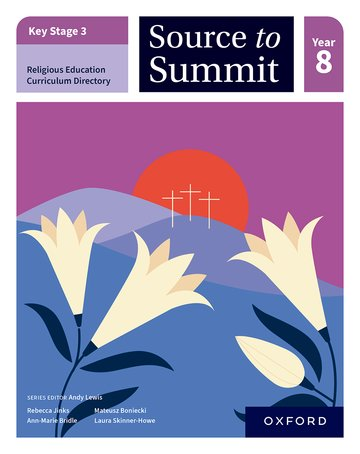 Year 7: 
March 2023

Year 8:
January 2024

Year 9:
September  2024
Student Books priced at £16

Kerboodle £200 for an annual subscription

If you have any further questions, please do contact me at minhha.duong@oup.com
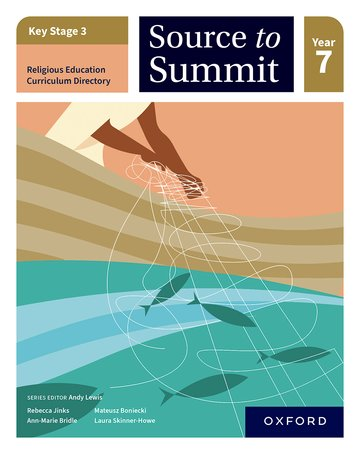 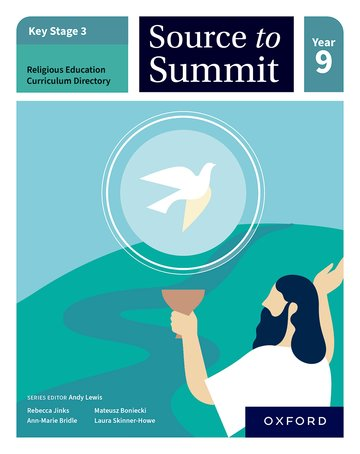 13
Thank you
[Speaker Notes: Last 10 mins]